GLOBE, Asia – Pacific Regional Meeting

May 21-23, 2019
Seoul, Korea

Deborah  Rebluud Nagata
Presentation Outline
About Palau
Public Education System
Community Partnerships
Globe Related Activities
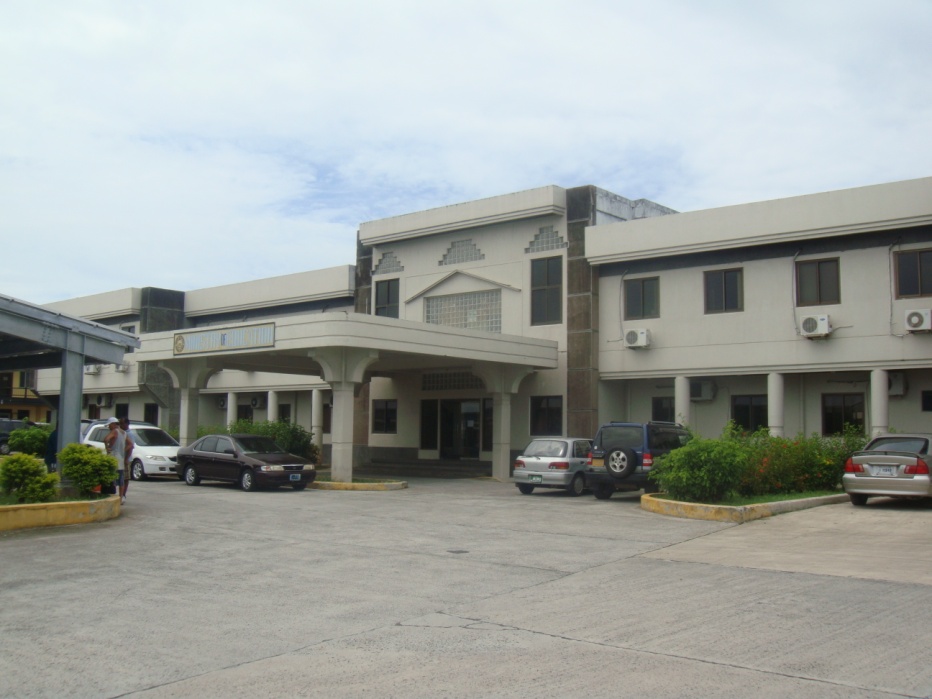 Division of Research and Evaluation, Ministry of Education
Agency and Community Partners:
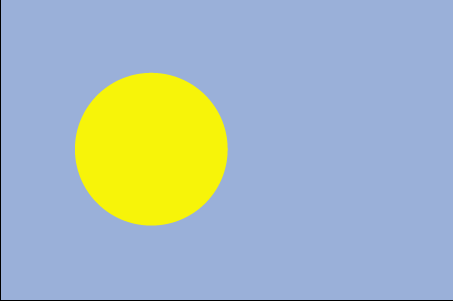 About Palau
Capital: Melekeok

Land: 487 sq km

EEZ: 600,900 sq km

Population: 20,044 (2006 est.)

Language: Palauan, English

Currency: United States Dollar

Economy: Fisheries and Tourism
In 1946 Palau became one of the Trust Territories of the Pacific Islands under the governance of the USA. In 1994, Palau gained its independence and joined the United Nations as the 185th member.
Division of Research and Evaluation, Ministry of Education
Education System
The Ministry of Education is primarily responsible for service delivery in the elementary and high school levels (ages 6-17).  However, it works in close partnership with pre-school service providers and the local college for delivery of educational services in the Republic of Palau.
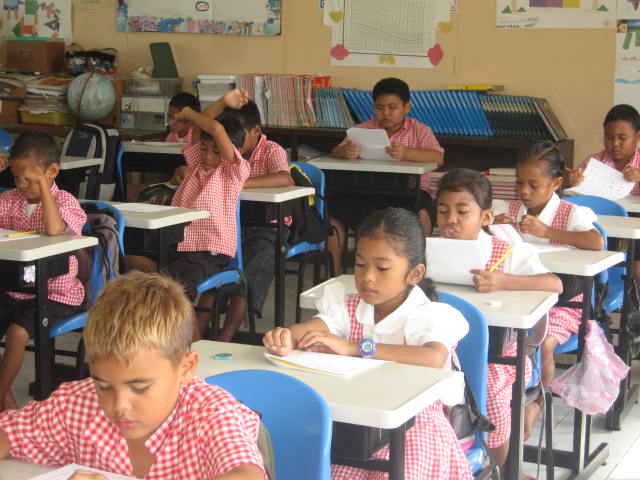 Number of Public Schools:
   15 elementary schools 
1 high school
1 community college
6 privete schools
Division of Research and Evaluation, Ministry of Education
GLOBE ACTIVITIES:
TRAININGS:
Globe & CMT-Mosquito Training – July 24-25, 2018 & July 11, 2018
January 26-29,2019 with Dr. Desh 
Implementation of Environmental Science with Globe Project Protocol to Implement – August 2019
Earth and Water Day April 22-26, 2019
CMT Training with Public Health – May 4-5, 2019
January 26-29, 2019, Globe and CMT
January 26-29, 2019
January 26-29, 2019
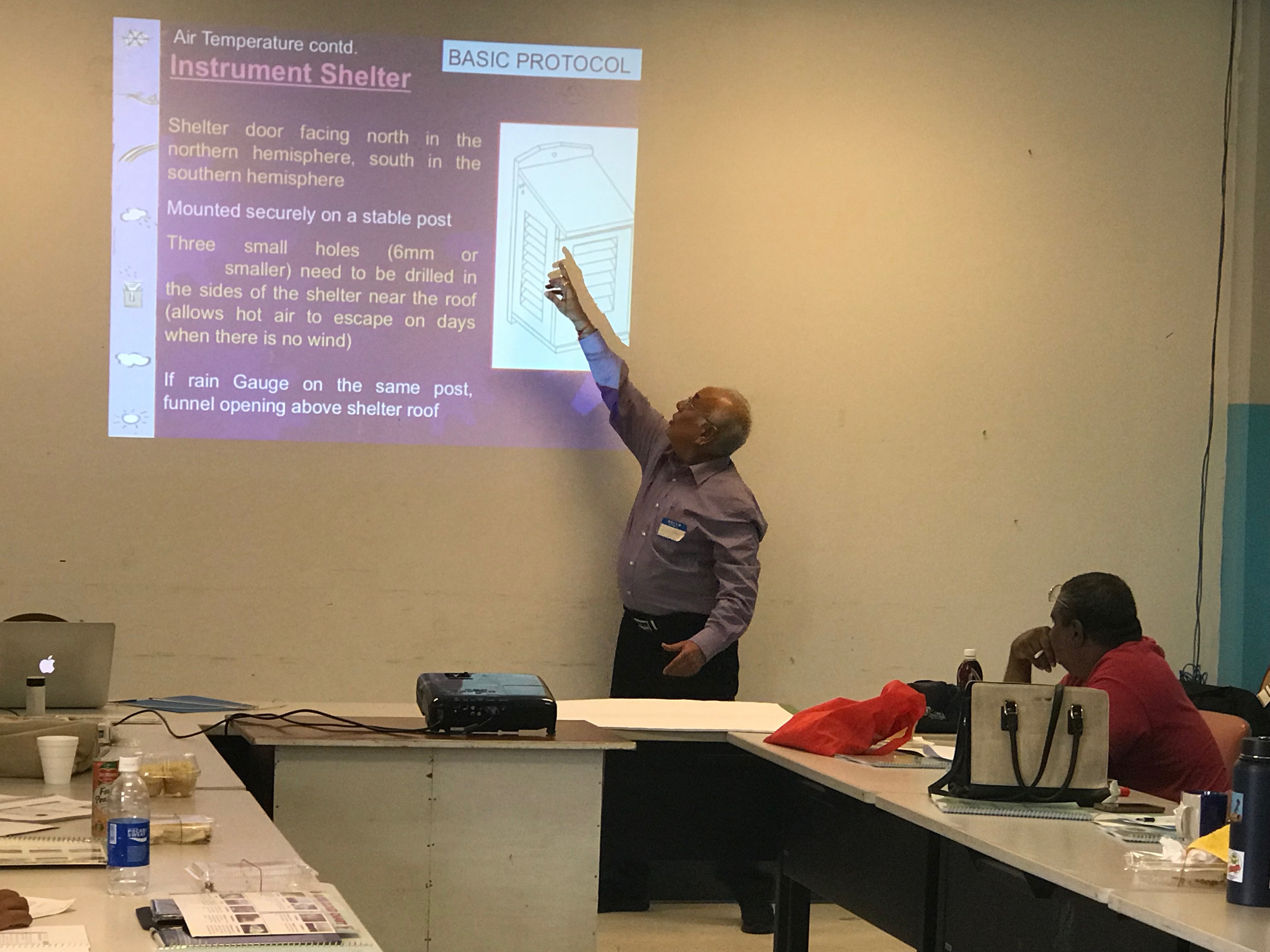 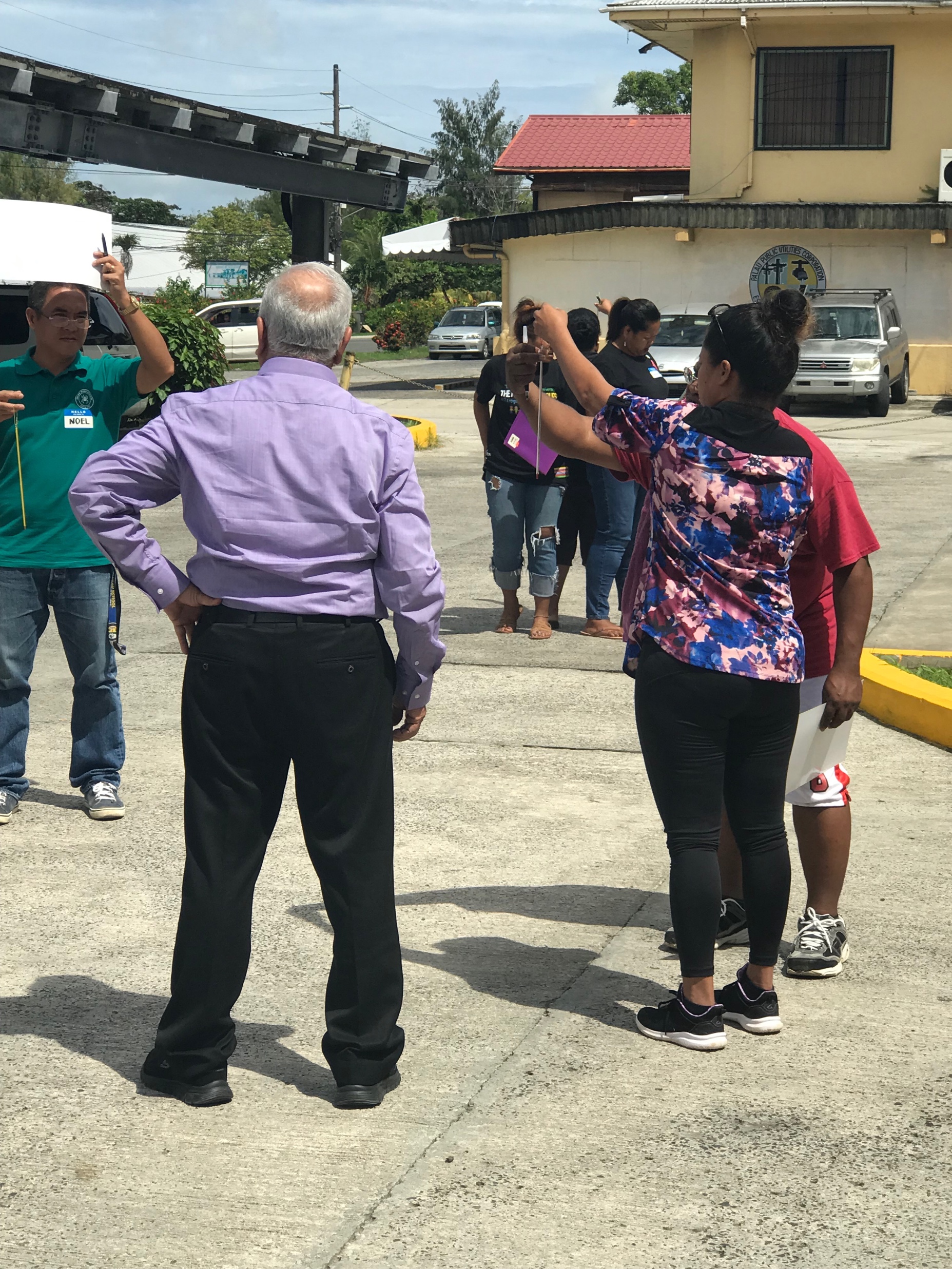 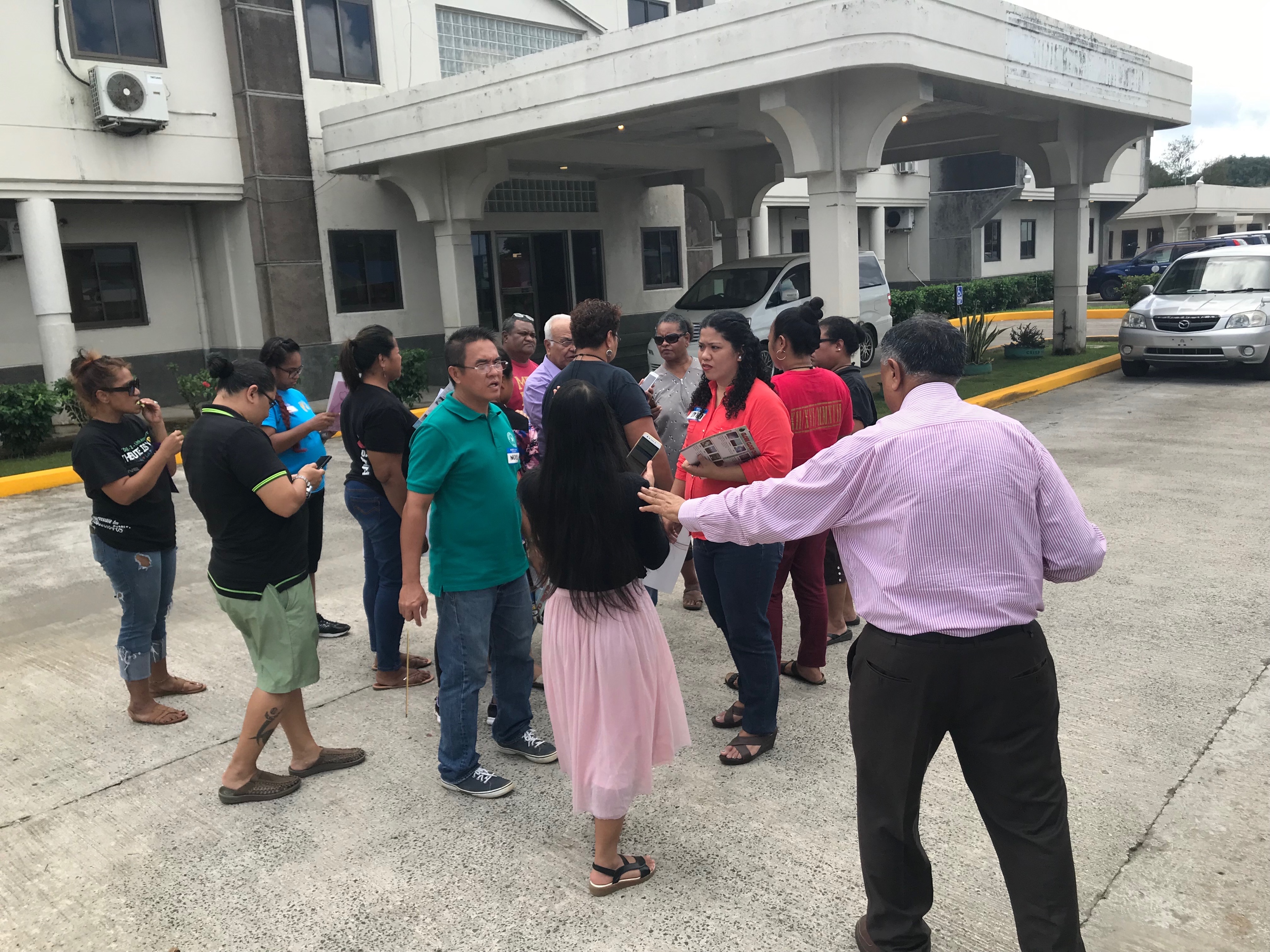 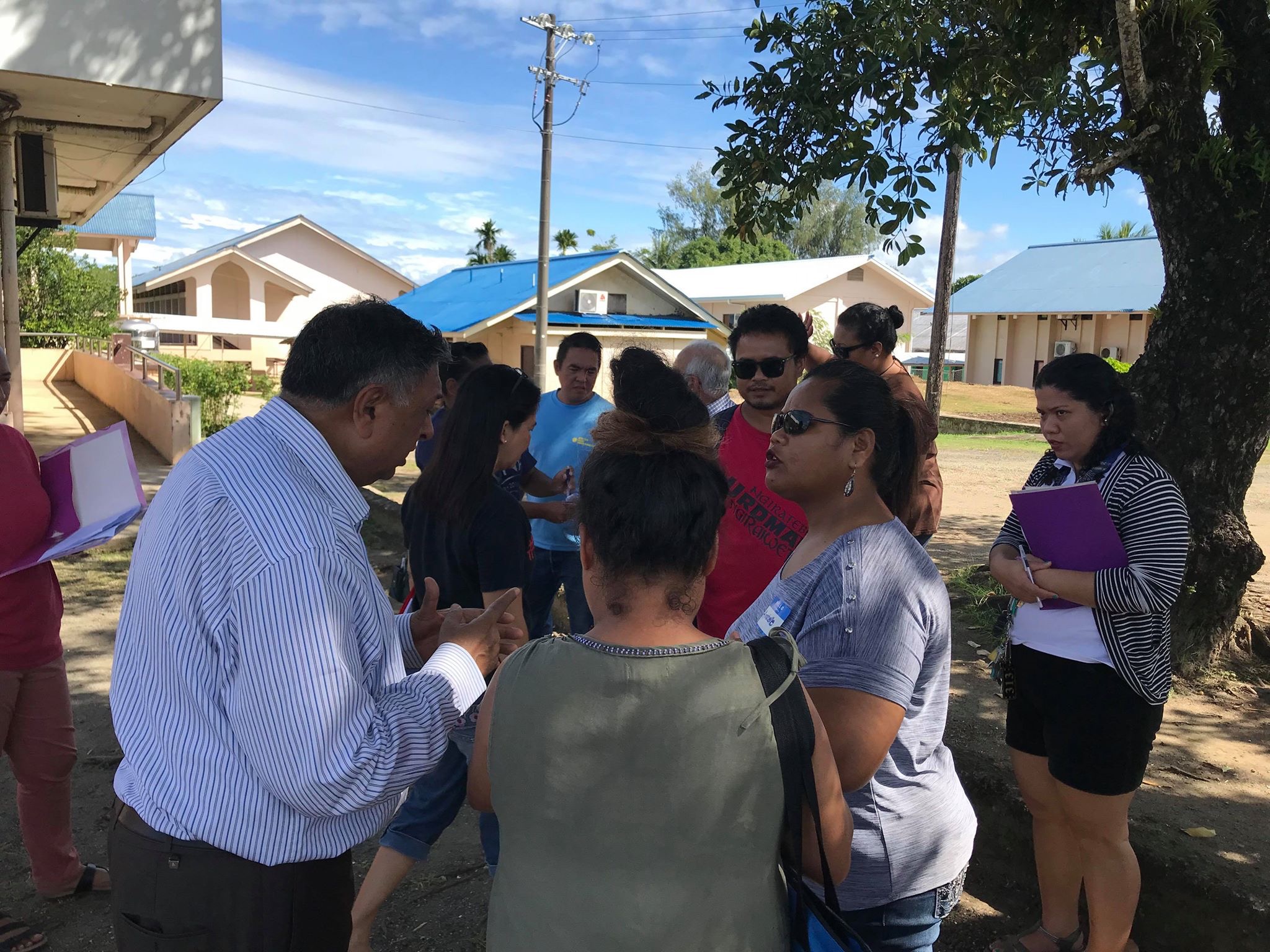 Earth and Water Day Activities, April 22-26
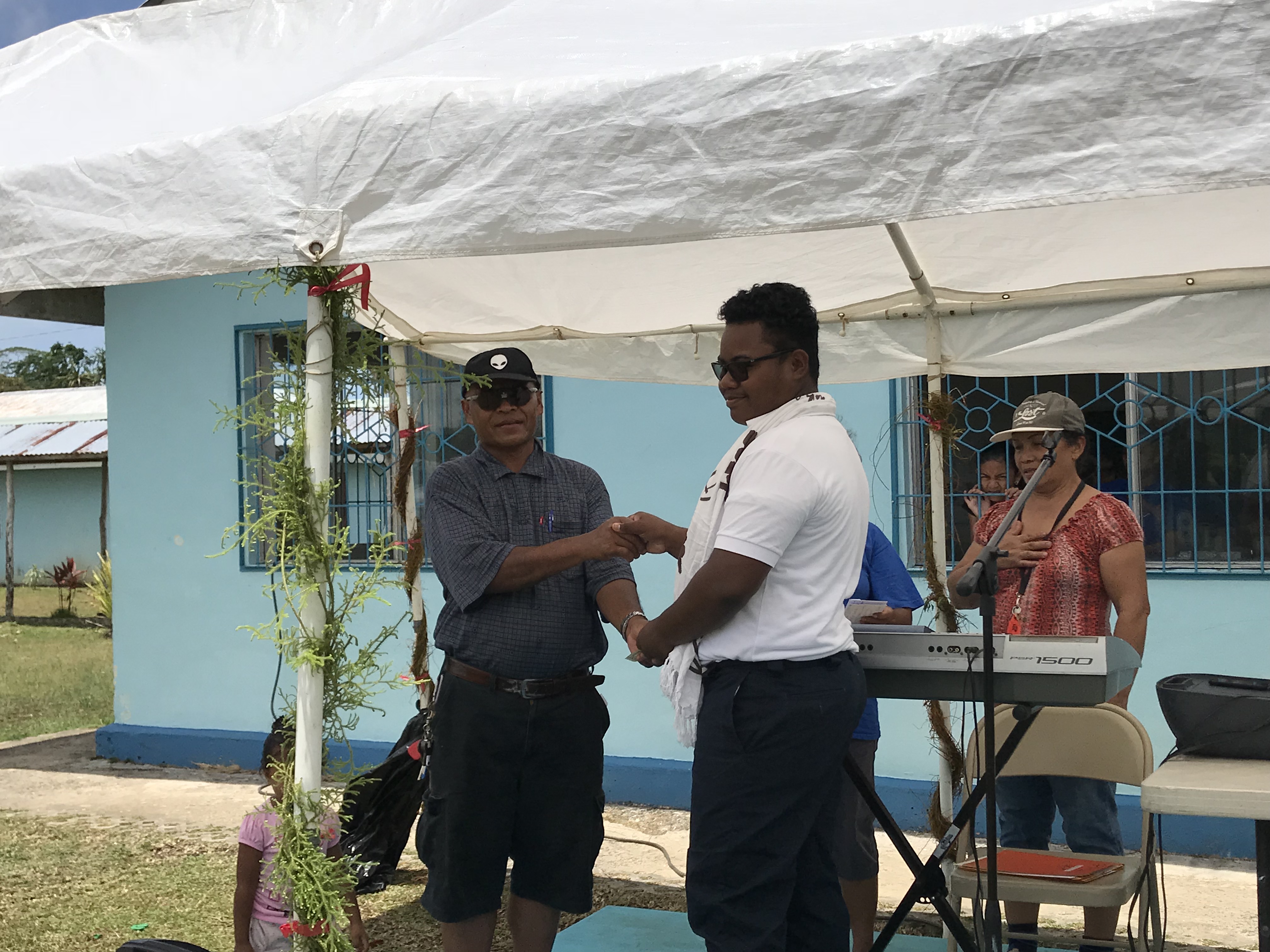 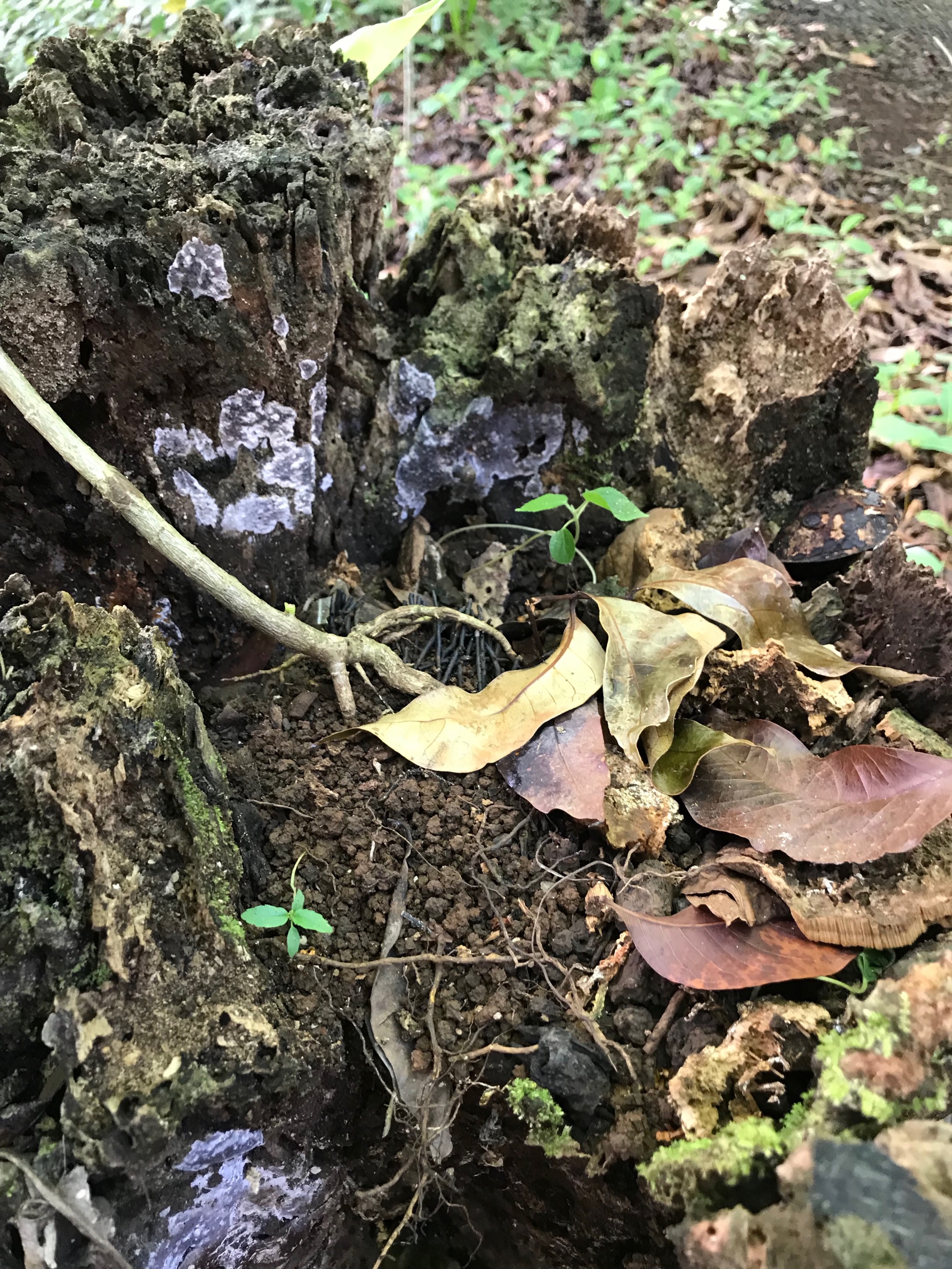 Thank You
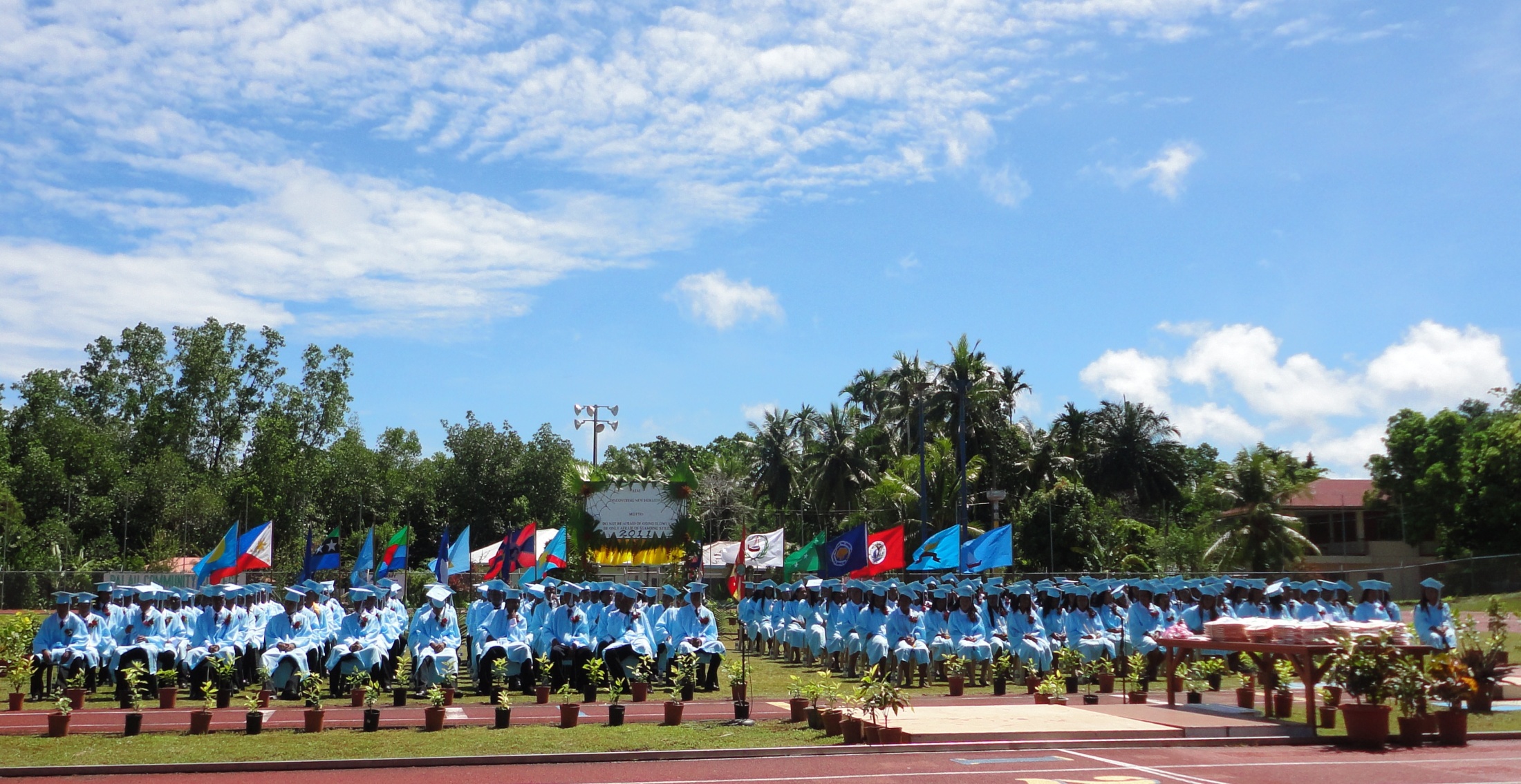 Kom kmal mesulang
Division of Research and Evaluation, Ministry of Education